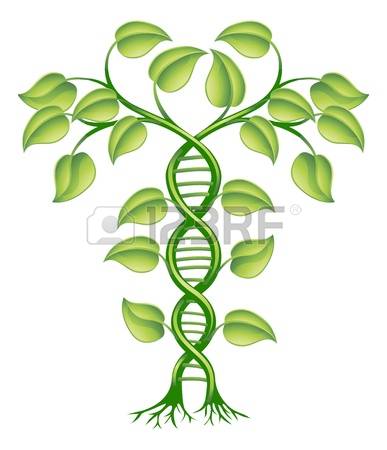 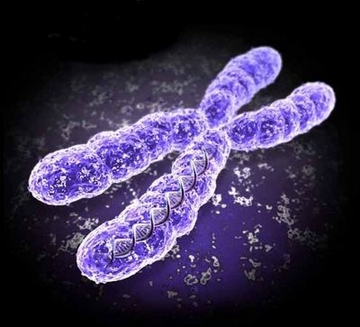 Презентація  курсу
Ген       	Генотип       Генетика       Геном     Генофонд
Віруси       Бактерії            Рослини   Тварини                 Людина
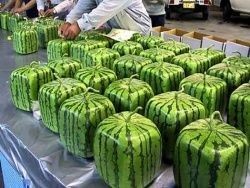 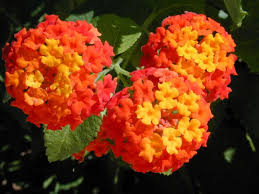 Викладач: 
доц. Войтович Олена Миколаївна
Що таке генетична інформація?
Як реалізується генетична інформація?
Як дослідити генетичні особливості організму та популяції?
Як можна «керувати» генами?
Сучасний фахівець- біолог має знати відповіді на ці питання та вміти:
Знайти потрібний ген або синтезувати його;
«Включити» або «виключити» потрібну генетичну програму;
керувати процесом реалізації генетичної інформації від генотипу до ознаки;
створити штучну генетичну конструкцію для генетичної трансформації та створення генетично модифікованих організмів.
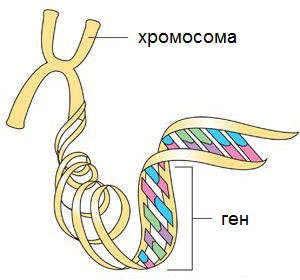 Для цього потрібно:
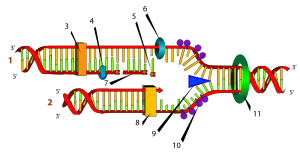 а) застосувати базові знання про будову та функціонування організму,  про молекулярні процеси та про генетичні механізми збереження та реалізації спадкової інформації;
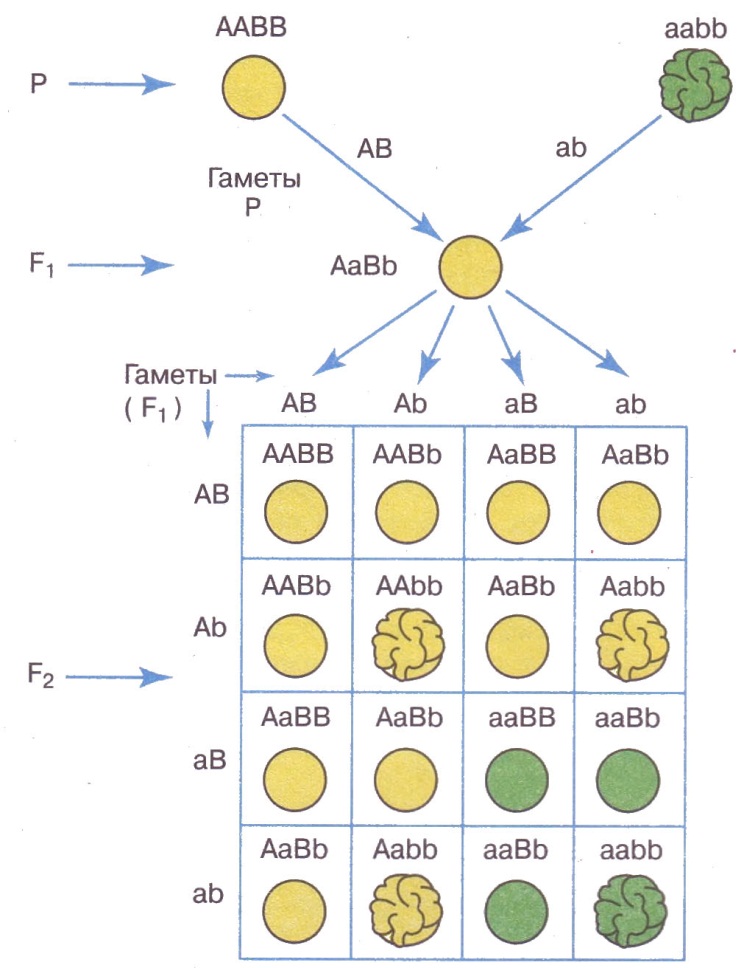 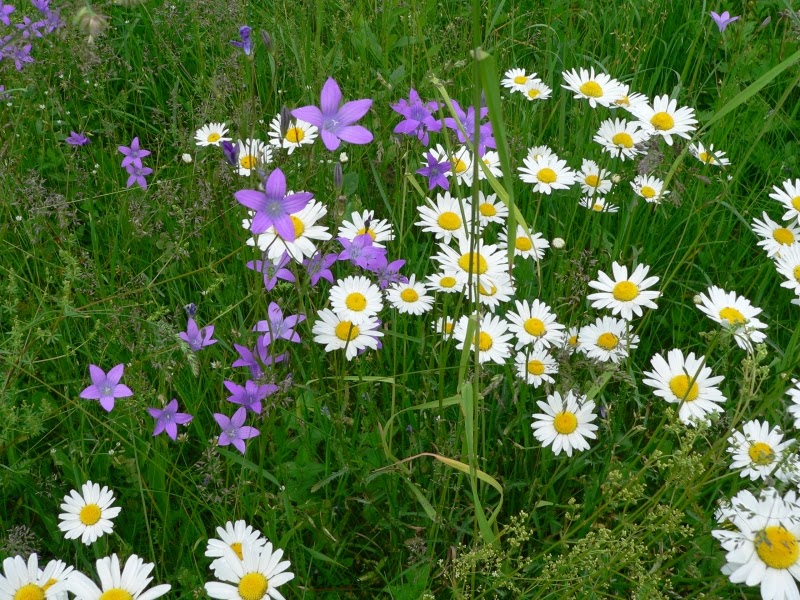 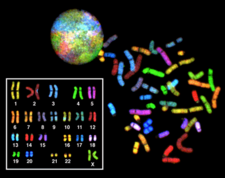 Для цього потрібно:
б) доповнити їх сучасними відомостями про диференціальну активність генів в онтогенезі,  еволюційно досконалі механізми регуляції роботи геному, банки генів та геномні бібліотеки,  методи маніпуляцій з геномом, генно інженерні  технології;
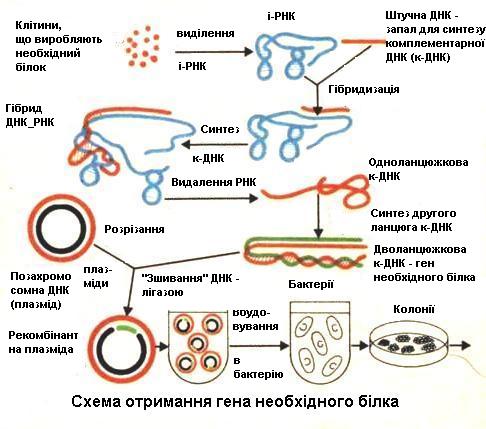 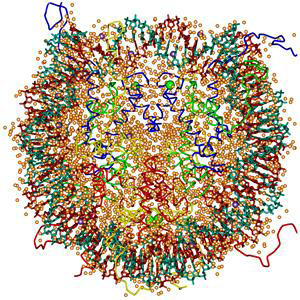 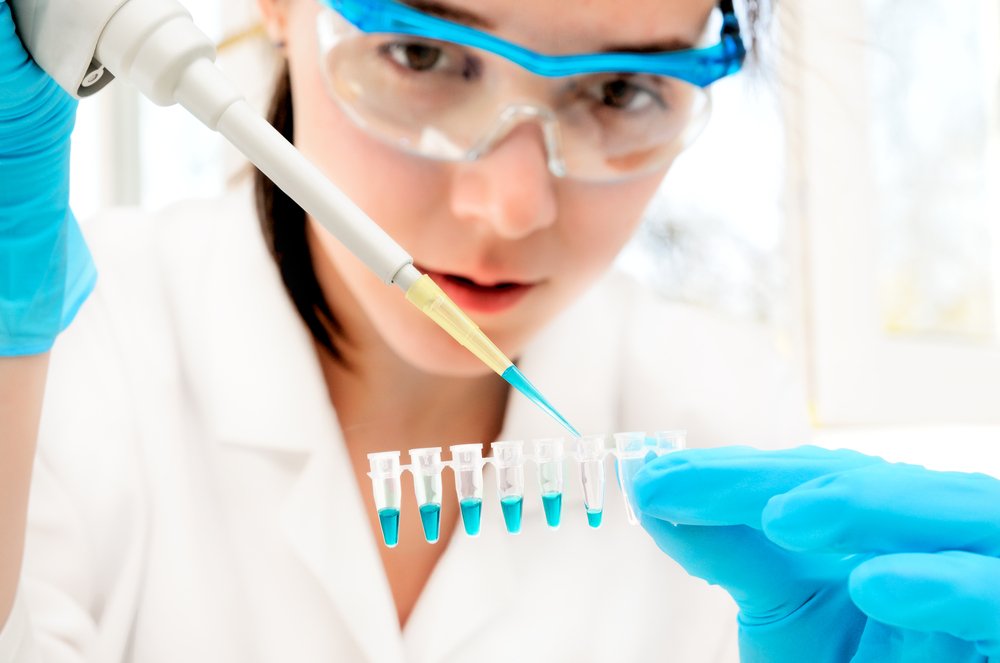 Для цього потрібно:
в) застосувати арсенал сучасних методів дослідження  геному та створити  свою унікальну систему знань та вмінь, що зробить вас надзвичайно грамотним та бажаним дослідником  в сучасному світі  біології і генетики зокрема.
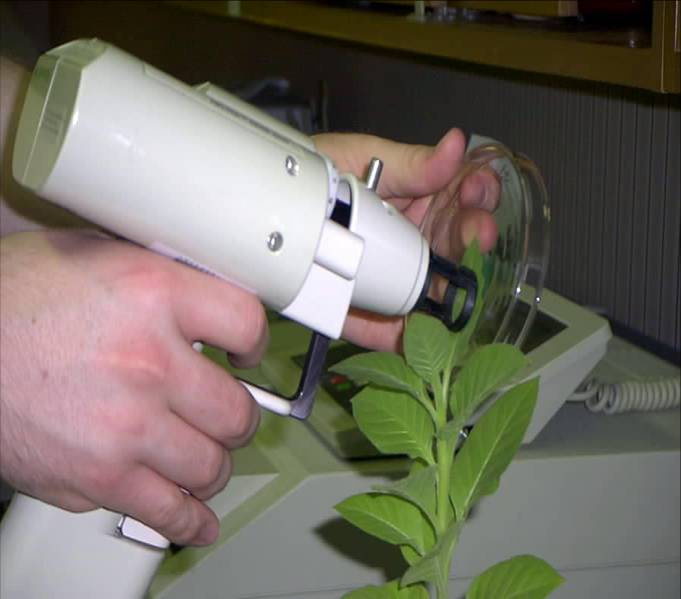 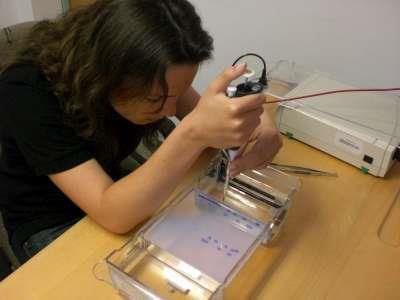 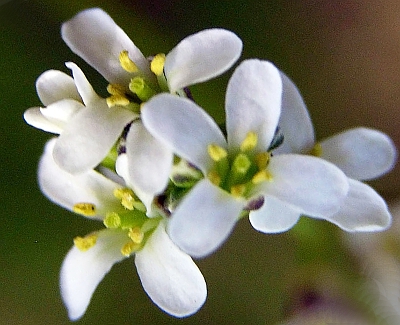 Чи знаєте Ви, що ?
1. Двадцяте сторіччя почалося перевідкриттям законів Менделя на гороху, а закінчилося секвенуванням повного генома модельної рослини Аrabidopsis та людини.
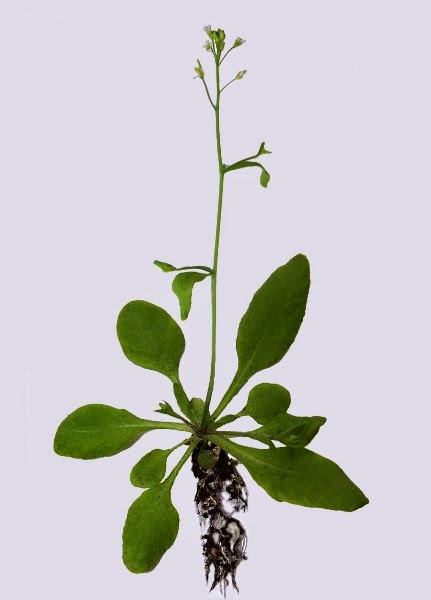 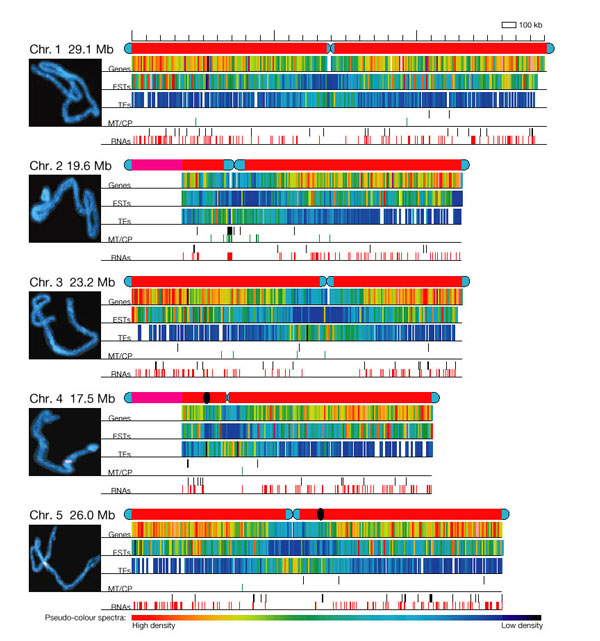 Це всього 157 мільйони нуклеотидів, які входять до складу 5 хромосом !!!
2. Геном рослин – це сукупність ядерного хроматину, хондріому  (ДНК мітохондрій: 50-2000 мітохондрій  рослинної клітии містять 1-100 копій генома, що кодує близько 60 генів) та пластому (ДНК хлоропластів, що кодує до 120 генів).
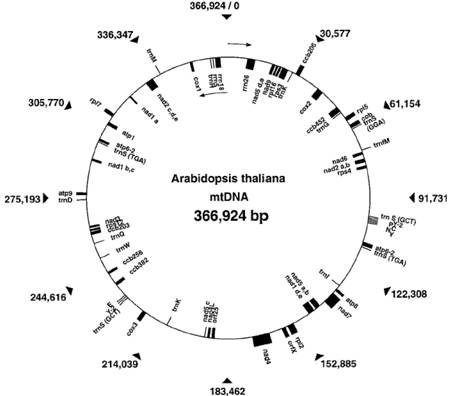 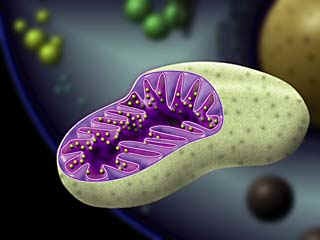 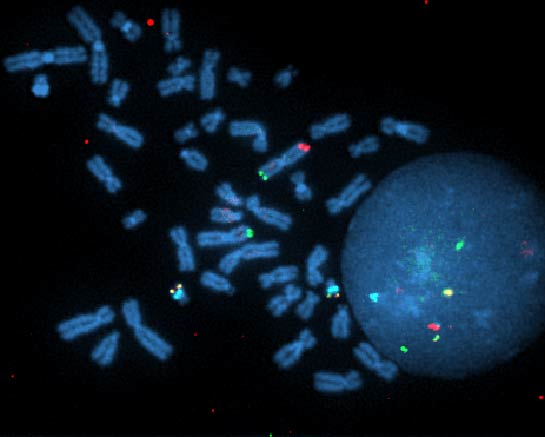 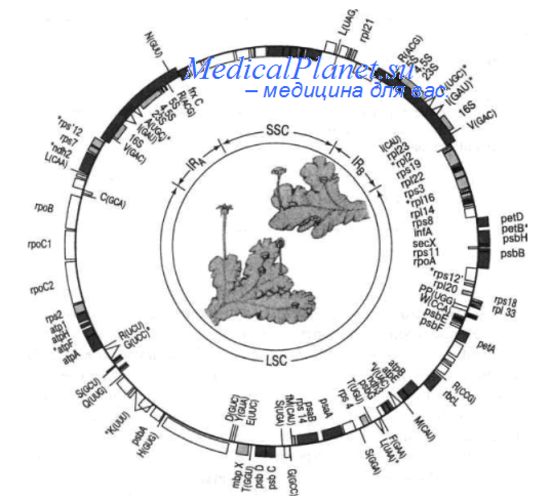 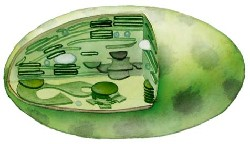 сигнал
сигнал
сигнал
сигнал
аденилат-циклаза
фосфоліпаза D
фосфоліпаза С
ККМАРК
ИФ3
ФК
КМАРК
ДАГ
цАМФ
Са2+
ПК
ПК
ПК
МАРК
ПК
ФРТ
ФРТ
ФРТ
ФРТ
ФРТ
г е н о м
мРНК
мРНК
ФРТ
ФРТ
ФРТ
ФРТ
ФРТ
ФРТ
ФРТ
ФРТ
ФРТ
Відповідь 
клітини
Відповідь 
клітини
ПК
ПК
ПК
ПК
ПК
ПК
ПК
ПК
Са2+
СК
СК
ФДК, ЖК
цАДФриб
?
Н2О2
ЛОГ
цГМФ
МАРК
ФЛД
СОД
-
О-2
ПЖК
ЛФС
NO
Н+
NO-синтаза
фосфоліпаза А2
НАДФН-оксидаза
сигнал
сигнал
сигнал
сигнал
3. Для того, щоб «включити» певний ген, клітина має ввімкнути ланцюг передачі сигналу – сигнальну систему -  від сприйняття рецептором до  перепрограмування геному.
4.  Окрім методів виділення, розшифрування та локалізації генів існують методи заміщення генів, нокаута генів, нокдауна генів…. Тобто є варіанти реалізації спадкової інформації: як природні, так і штучні…
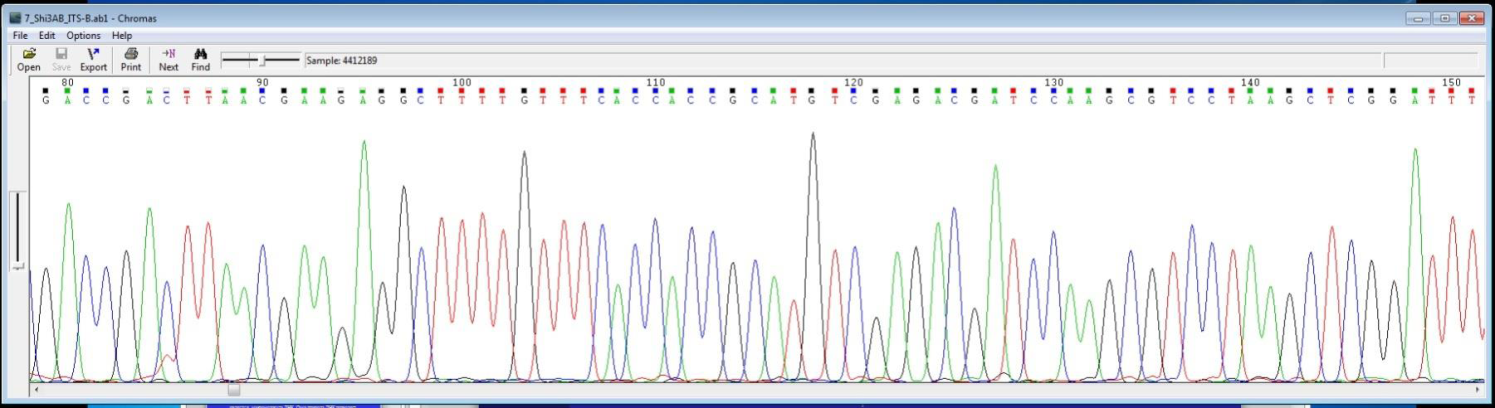 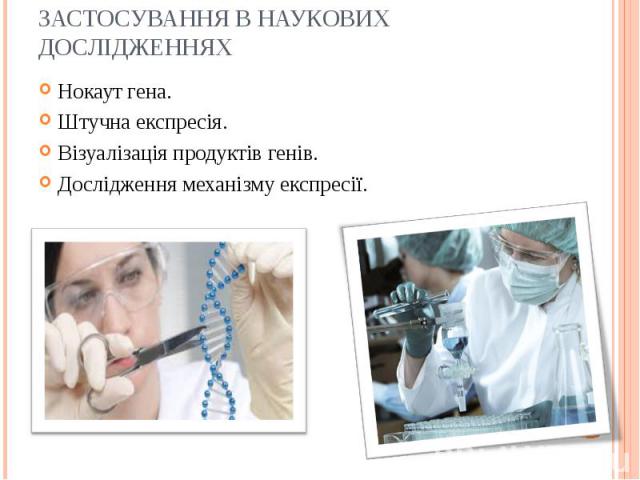 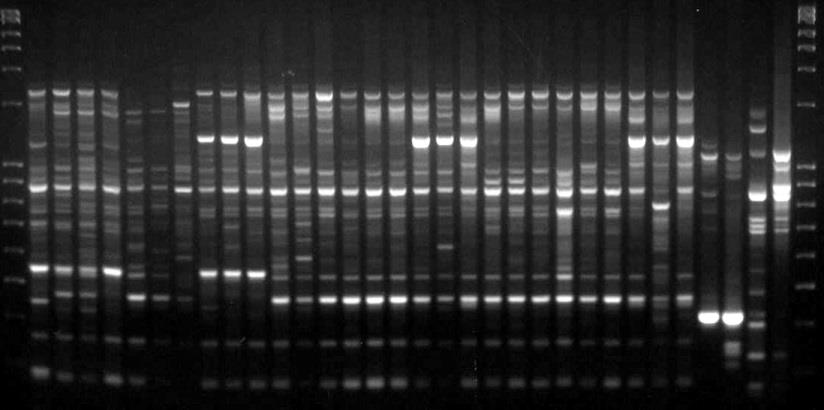 5. Так виглядає мікрочип з геномною бібліотекою організму, за допомогою якої можна провести ідентифікацію геному та генну дактилоскопію.
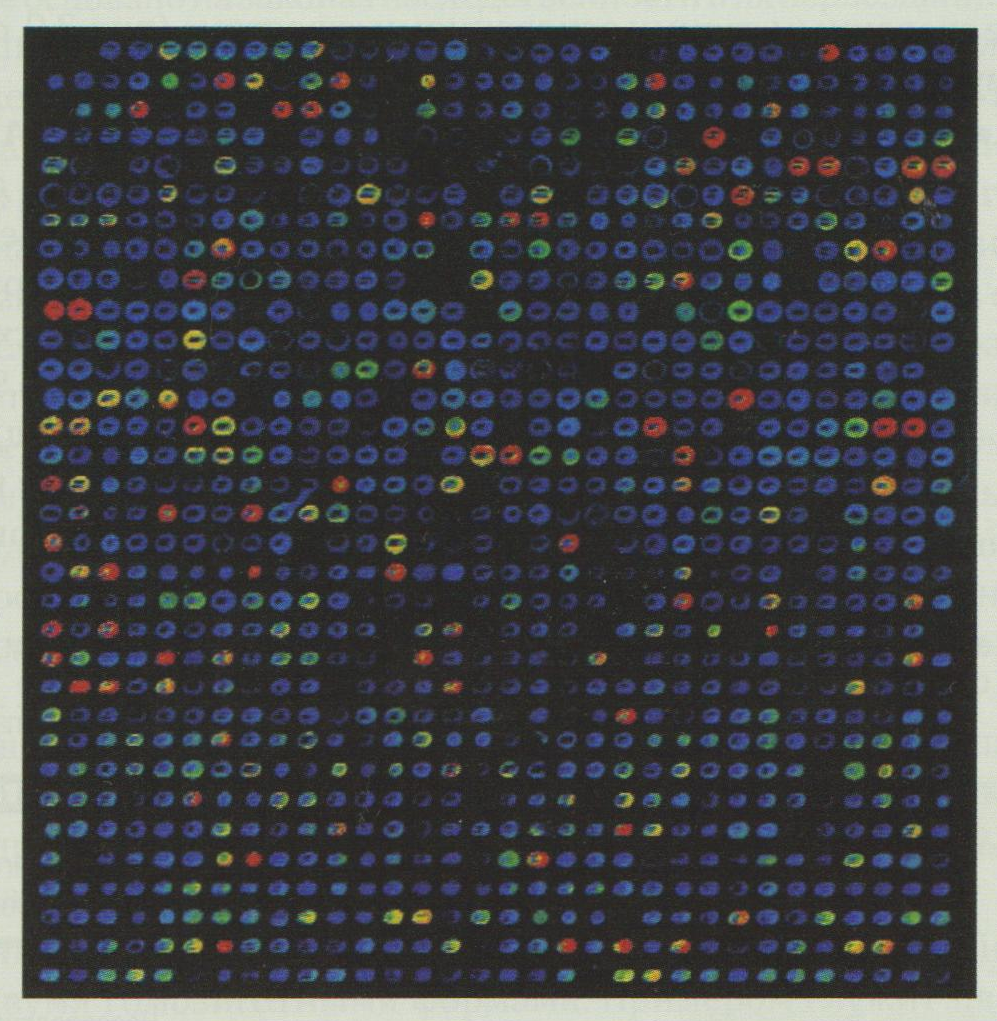 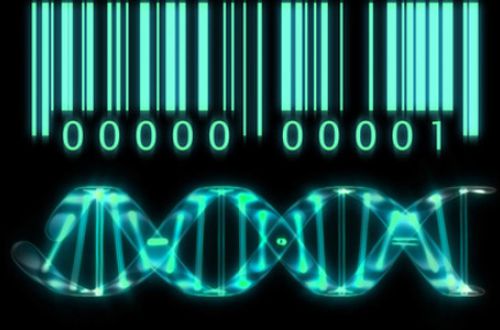 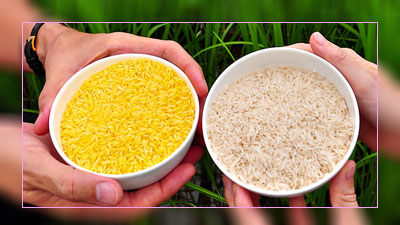 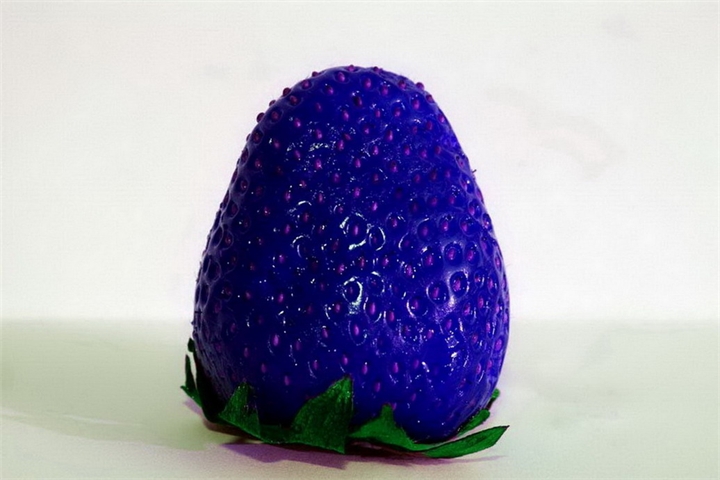 6. Жовтогарячий рис, що містить каротин.  Синя морозостійка полуниця, що містить ген арктичної камбали. Солодкі томати з подовженим терміном зберігання. Картопля, стійка до колорадського жука або кукурудза, стійка до гербіцидів. Банан, що містить вакцину проти інфекцій людини.
Сучасний рівень наукових досліджень  дозволяє здійснитися найфантастичнішим прогнозам. Але чи є в цьому небезпека? І яке майбутнє у генетично трансформованих рослин? …
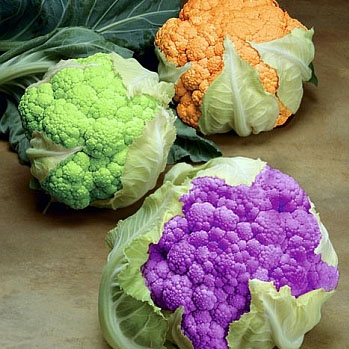 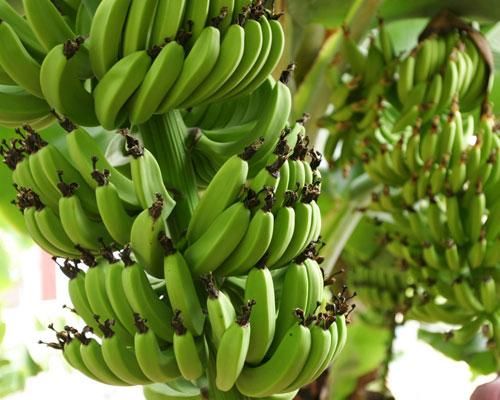